Ю.А. ГАГАРИН И РАЗВИТИЕ СОВЕТСКО-ИНДИЙСКИХ ОТНОШЕНИЙ В НАЧАЛЕ 1960-Х ГГ.
Работу подготовила студентка гр. ИИ-117Педагогического института ВлГУБогданович М.А.
Научный руководительКрасильщикова Т.В.
Цель и задачи исследования.
Цель – рассмотреть особенность развития связей СССР и Индии в начале 1960-х годов в связи с визитом Ю.А. Гагарина
Задачи:
Рассмотреть визит Ю.А. Гагарина в Индию в ноябре 1961 года.
Раскрыть особенности отношений СССР и Индии в этот период времени.
Проанализировать влияние визита Ю.А. Гагарина на дальнейшее развитие отношений.
Двадцатый век – это век, в котором произошло историческое событие — первый полёт человека в космос. Его совершил гражданин нашей страны Юрий Алексеевич Гагарин. Абсолютно каждый человек об это знает. Но не всякий знает, что Юрий Алексеевич заметно повлиял на международные отношения СССР с другими странами.
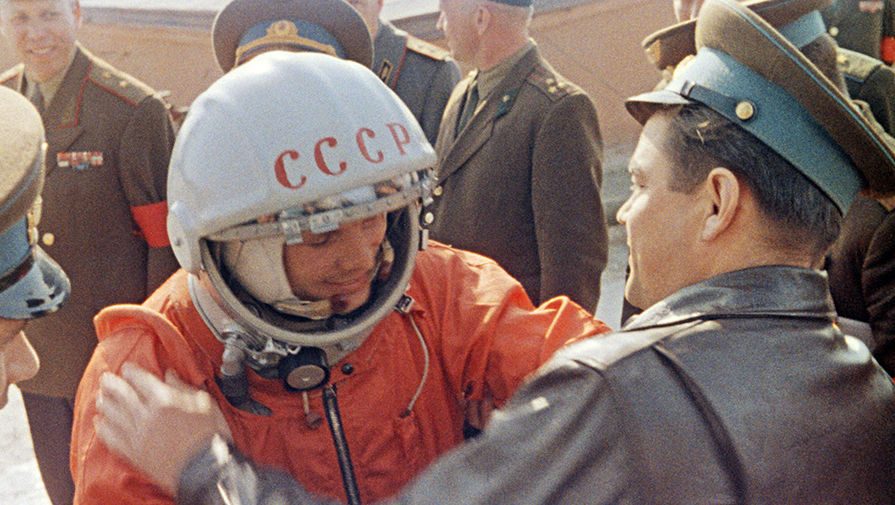 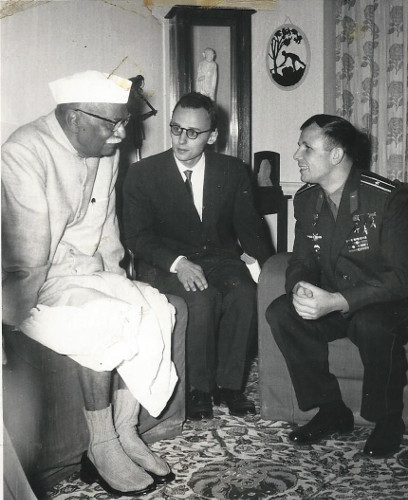 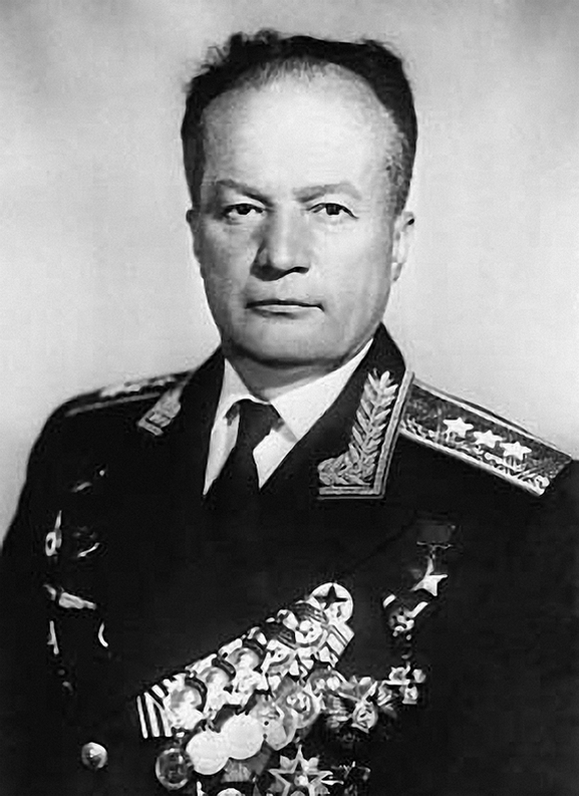 Андрей Вавилов – переводчик Юрия Гагарина в Индии. Его воспоминания о Гагарине – самый, пожалуй, информативный и интересный источник о визите Юрия Алексеевича в Индию.
Н. П. Каманин - генерал-полковник авиации.  Сохранились его воспоминания о посещении Индии Гагариным.
В ноябре 1961 года Ю.А. Гагарин отправился вместе с женой в Индию.
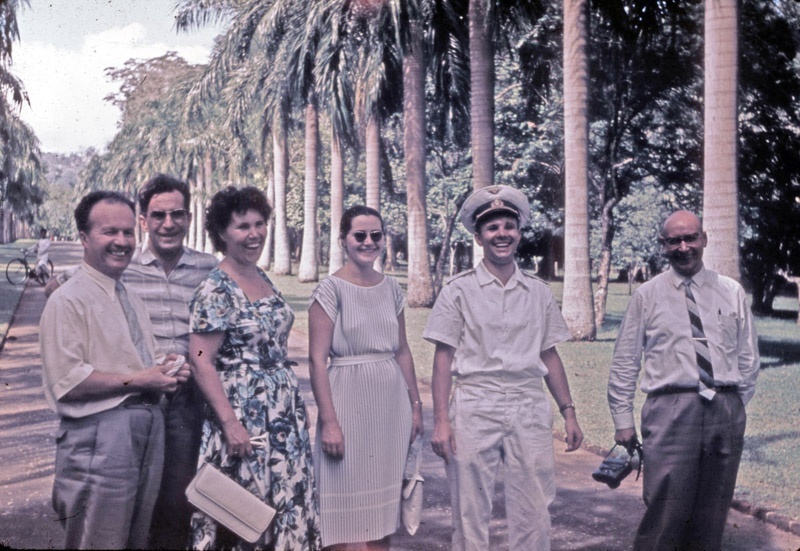 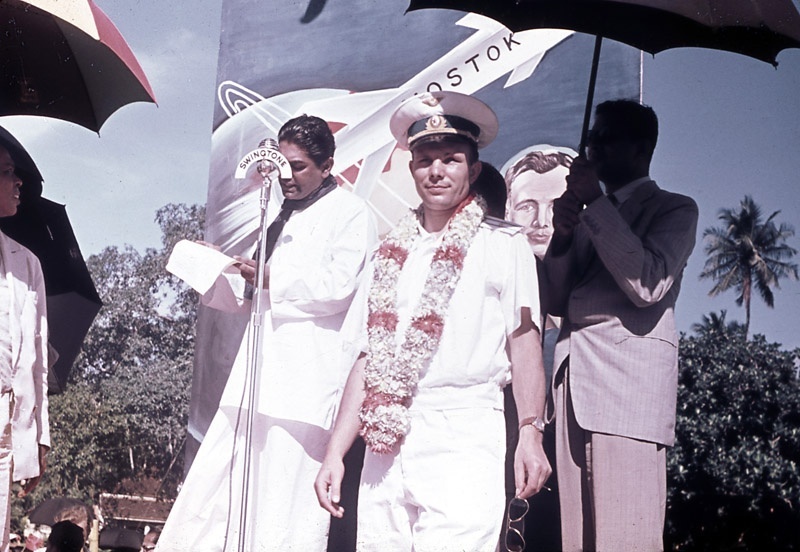 «Мне показалось, что теплая улыбка Гагарина согрела все вокруг. Сердце забилось от гордости за нашего героя, первого в мире космонавта, гражданина Советского Союза!» (Из воспоминаний Н. В. Хворостина)
Встреча с премьер-министром ИндииДжавахарларом Неру
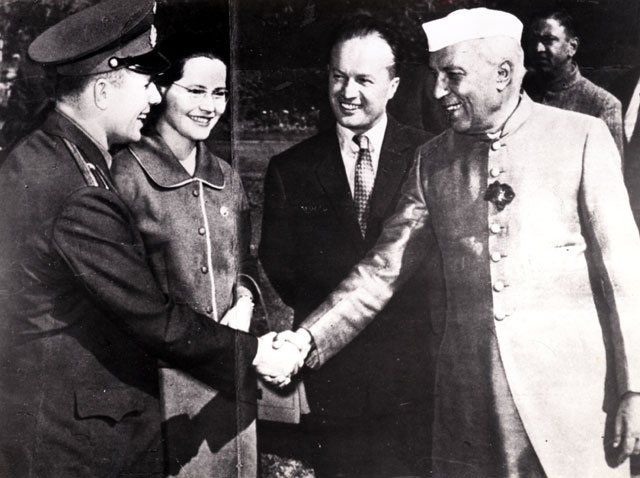 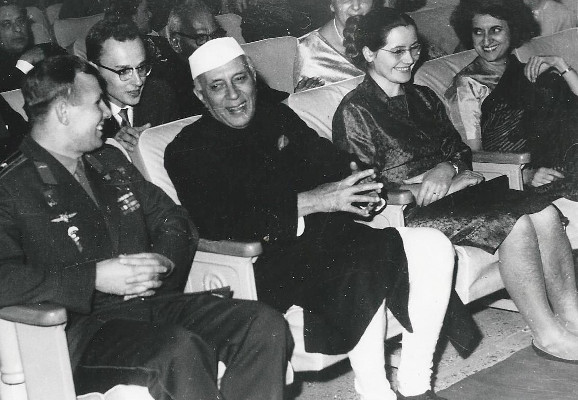 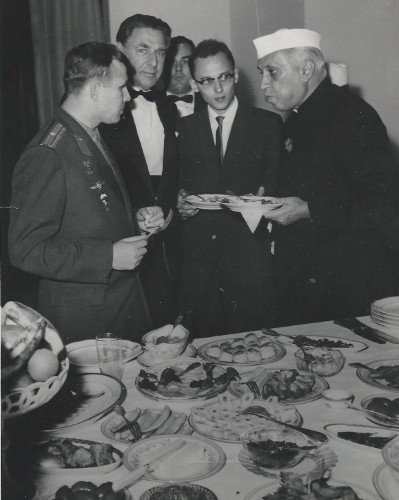 Какой же прием на Востоке обходится без богатого угощения? Проблема еды, ее разнообразия и изобилия, стала одной из главных. Юра с удовольствием пробовал экзотические индийские блюда.
(Из воспоминаний Вавилова А. )
«…ну не молодой парень, а готовый государственный деятель! В его присутствии я чувствовал себя мальчишкой, хотя был сотрудником посольства». (Из воспоминаний Вавилова А. )
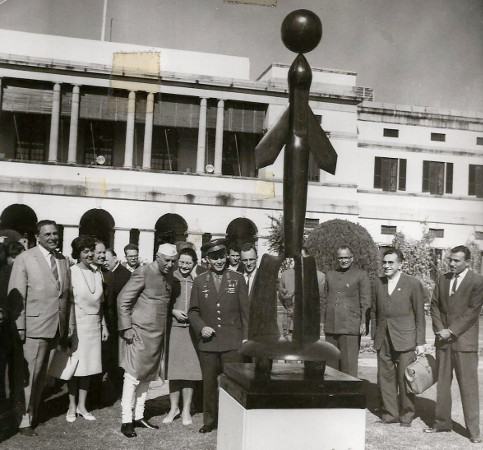 Посещение Президента Раджендру Прасада.
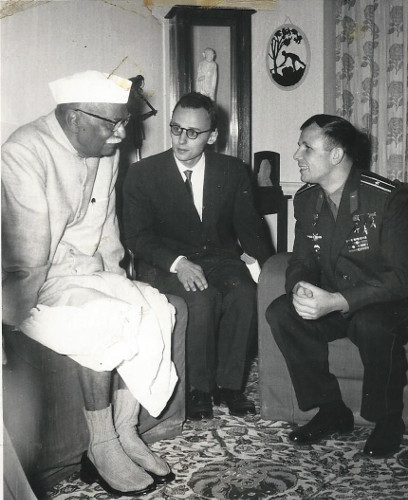 Похожий на доброго деревенского дедушку, Прасад сидел в кресле в носках, положив ступни на снятые тапочки. Вопросов он не задавал, только слушал Юрин рассказ о полете.
(Из воспоминаний Вавилова А.)
В 2011 году в Индии был установлен мемориал, посвящённый первому космонавту Земли
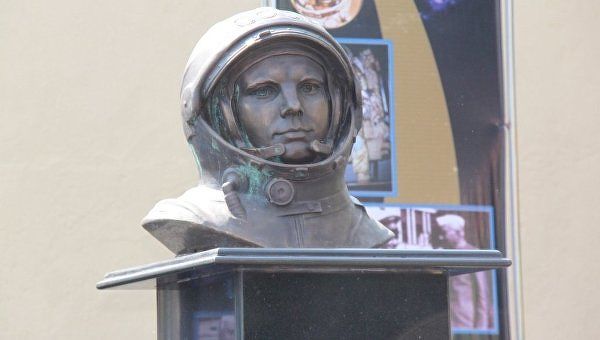 Спасибо за внимание!